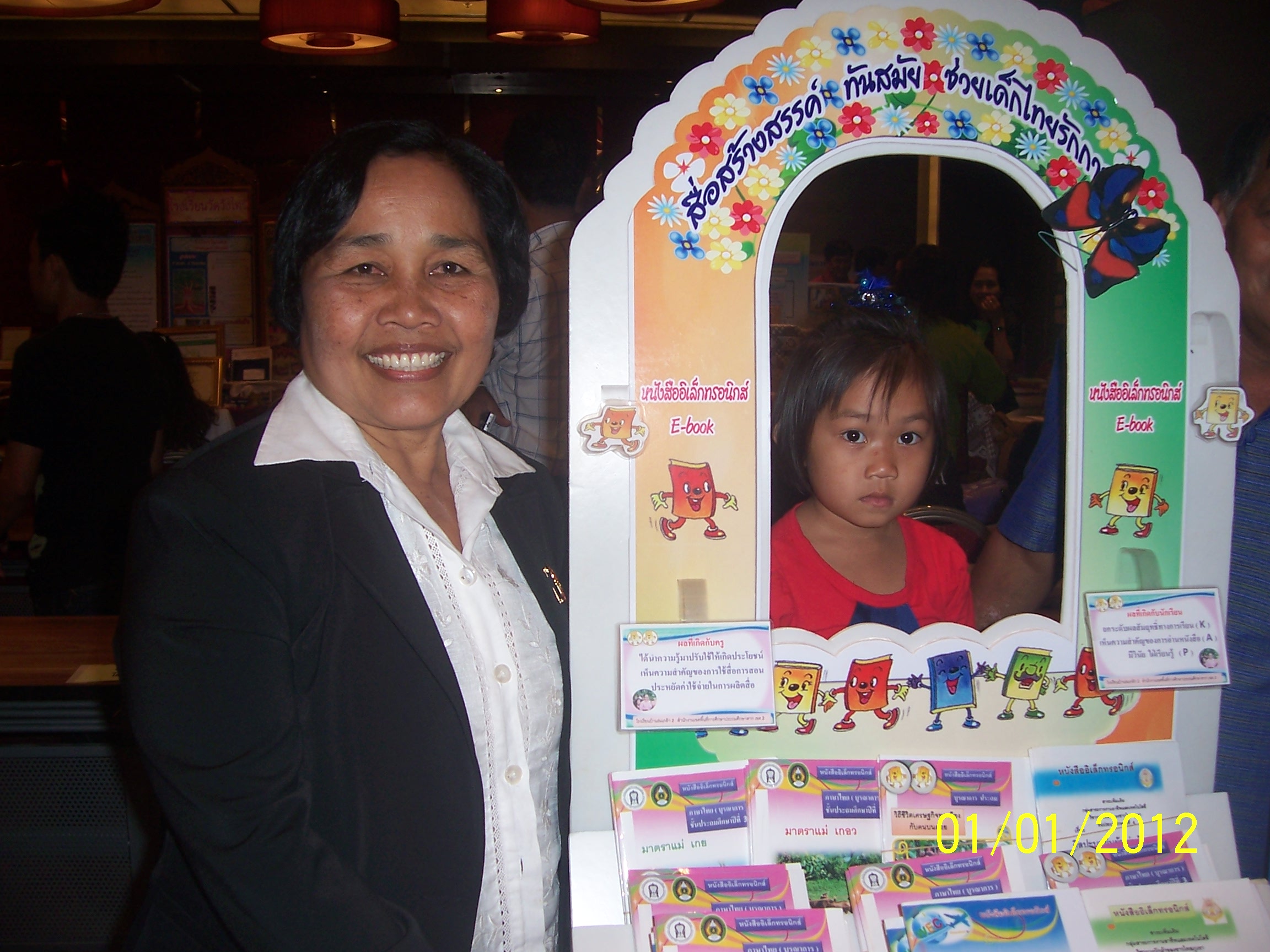 รางวัลทรงคุณค่า สพฐ.
OBEC  AWARDS
เหรียญทองอันดับหนึ่ง ระดับชาติ
ด้านนวัตกรรมและเทคโนโลยี
ระดับประถมศึกษา
ประเภทหนังสืออ่านเพิ่มเติม 
รูปแบบหนังสืออิเล็กทรอนิกส์
นางจารึก  พลายชุม
ครู วิทยฐานะชำนาญการพิเศษ
โรงเรียนบ้านร่มเกล้า 2
สำนักงานเขตพื้นที่การศึกษาประถมศึกษาตาก เขต 2
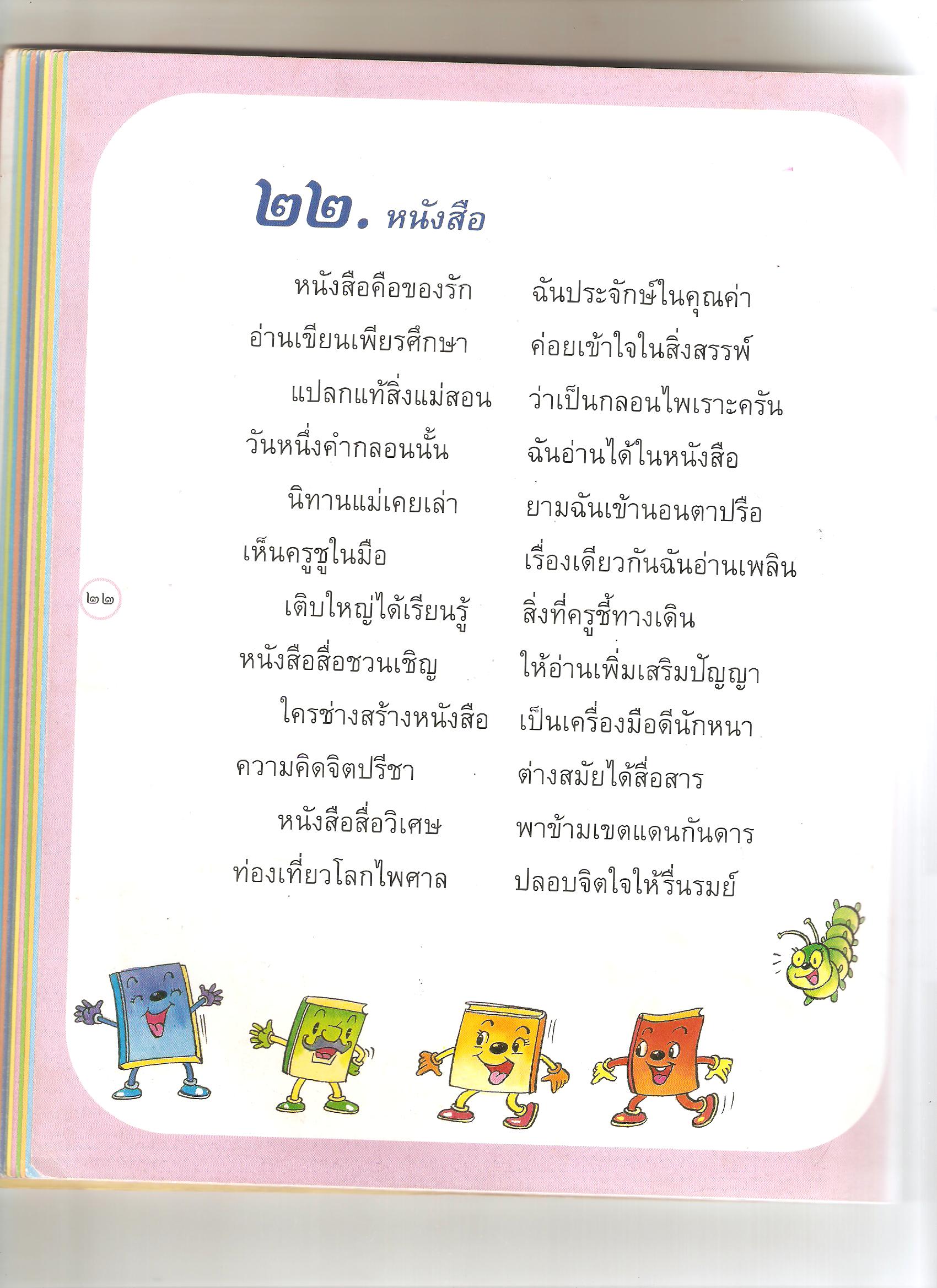 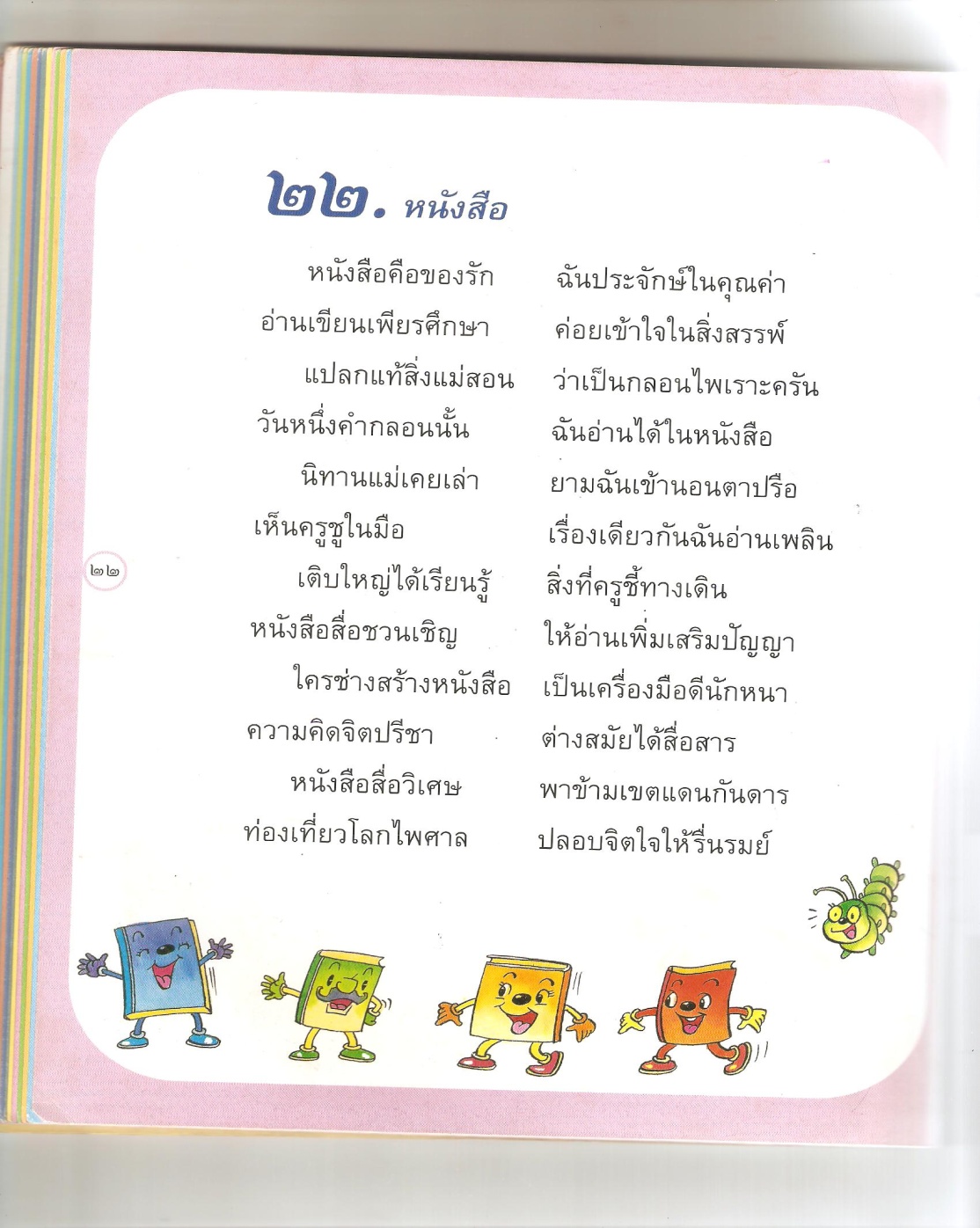 ประจำปี  2555
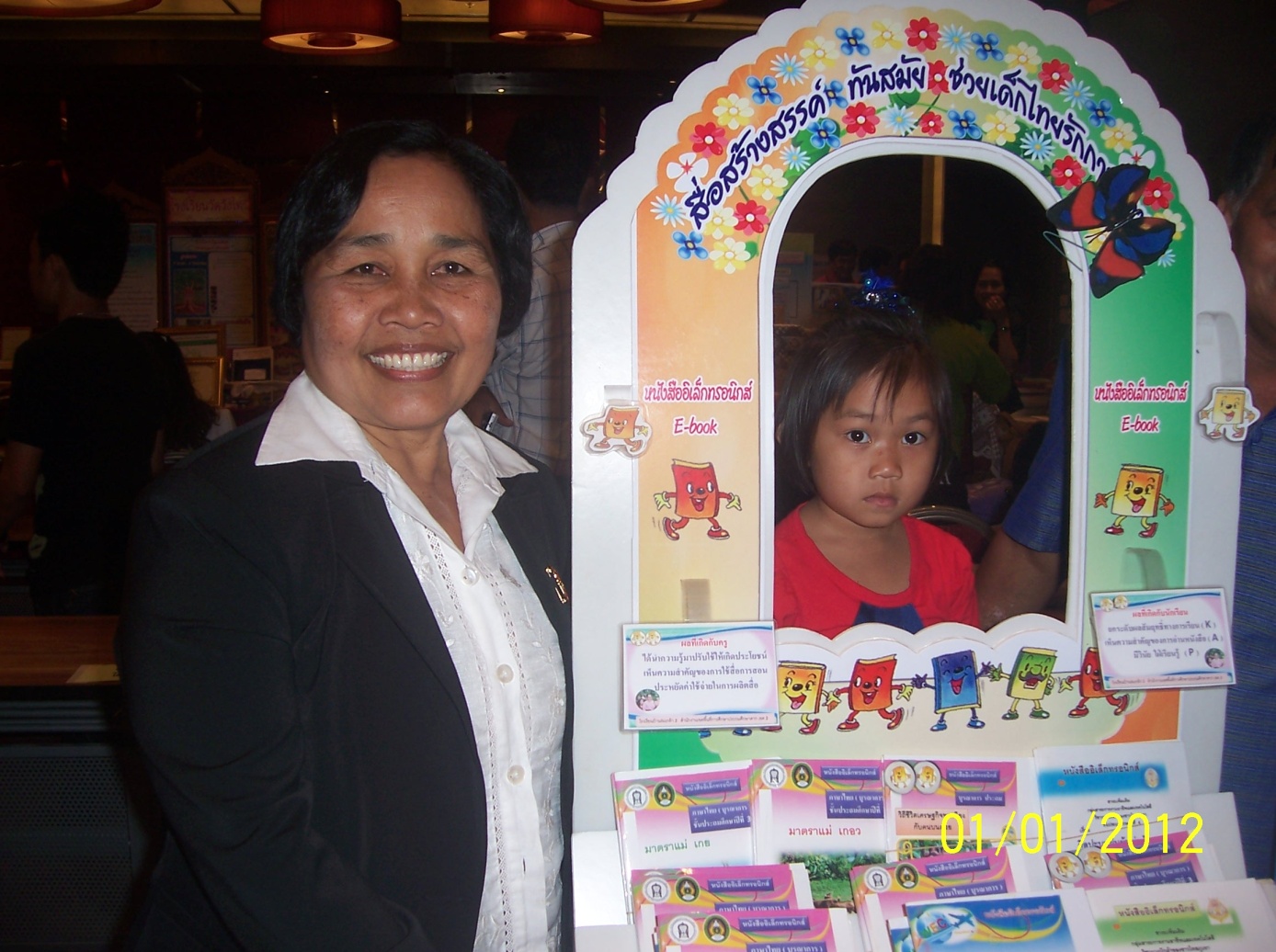 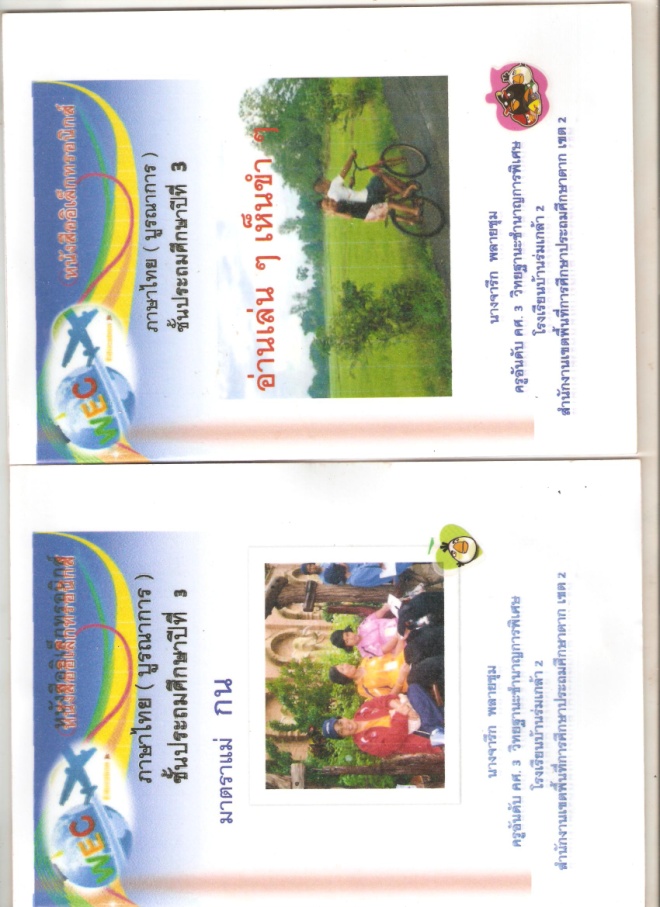 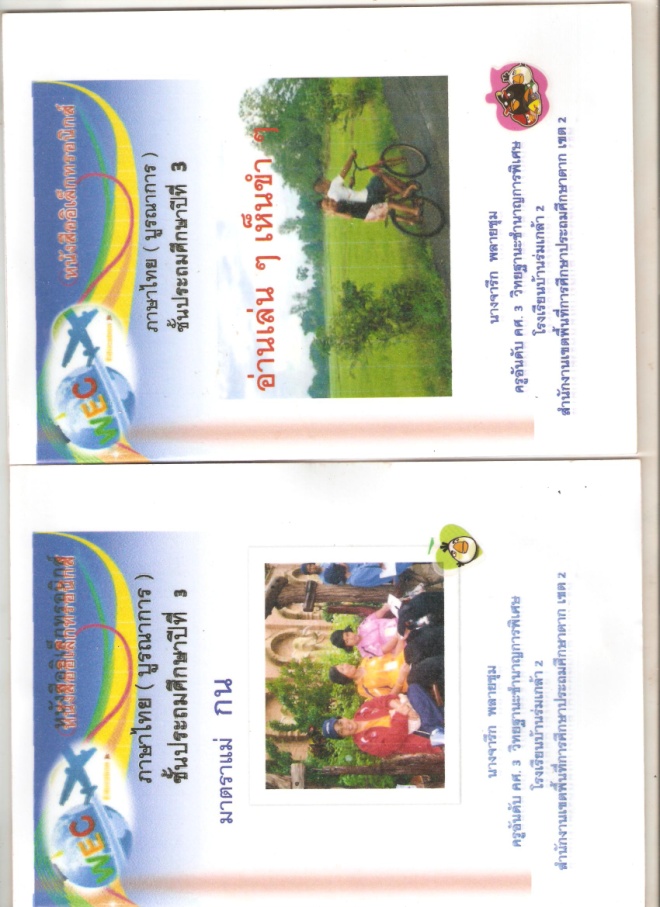 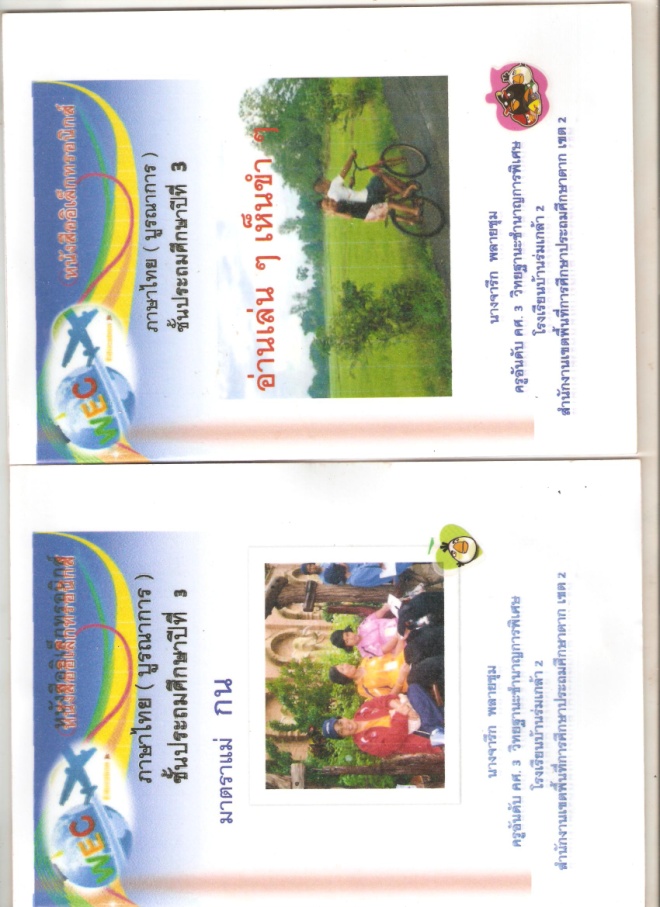 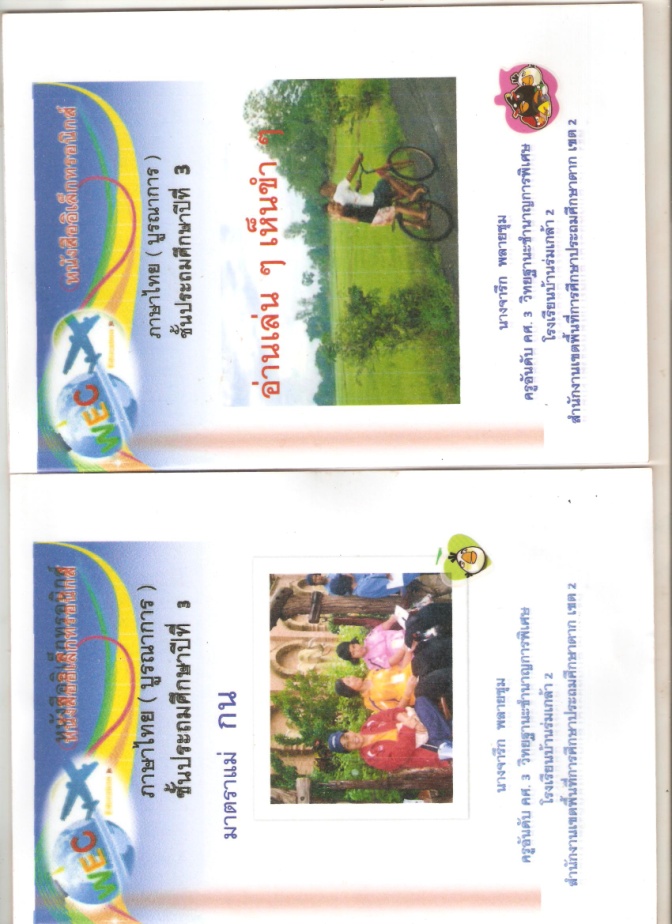 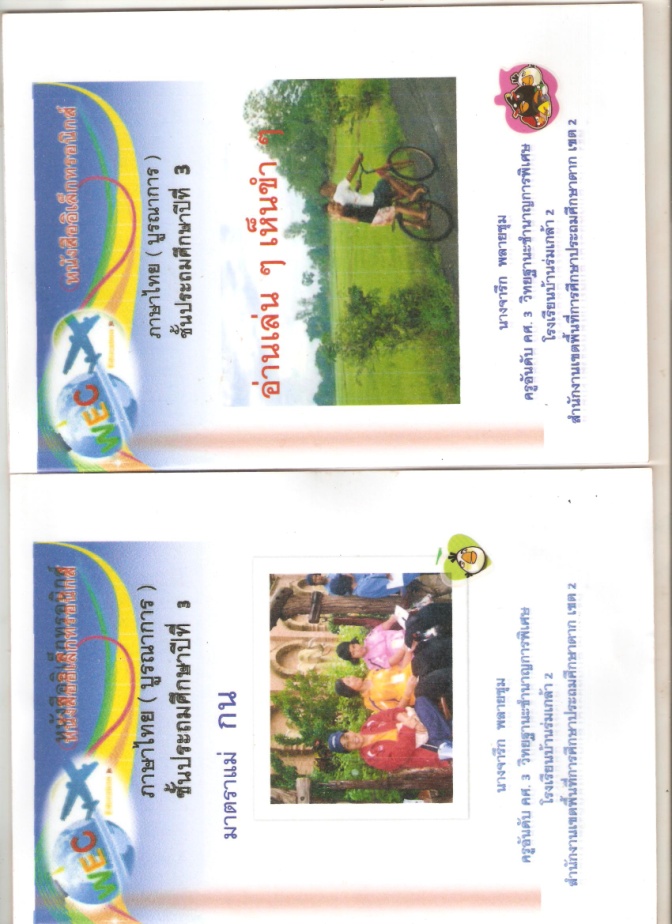 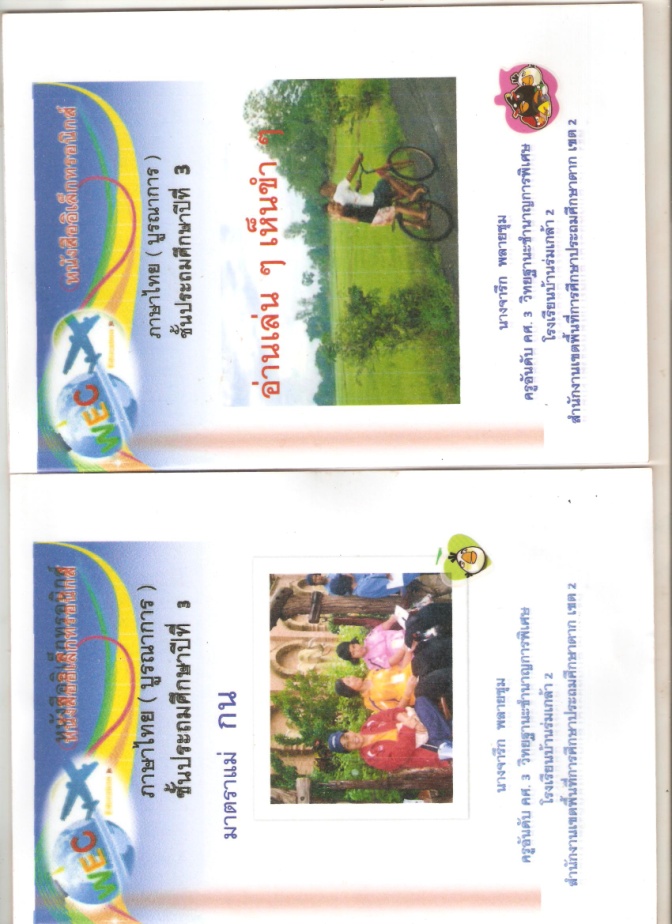 สื่อสร้างสรรค์  ทันสมัย  ช่วยเด็กไทยรักการอ่าน
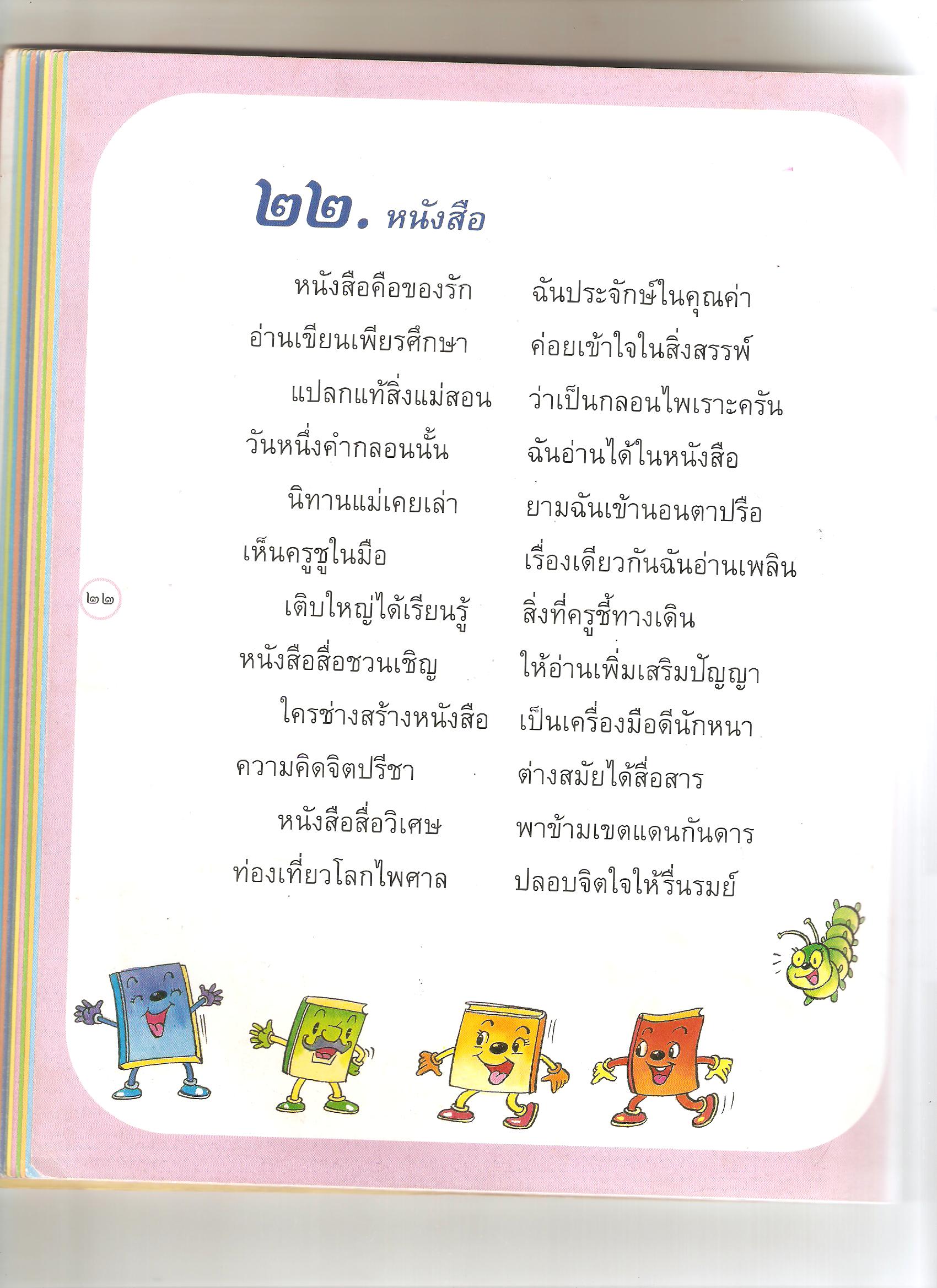 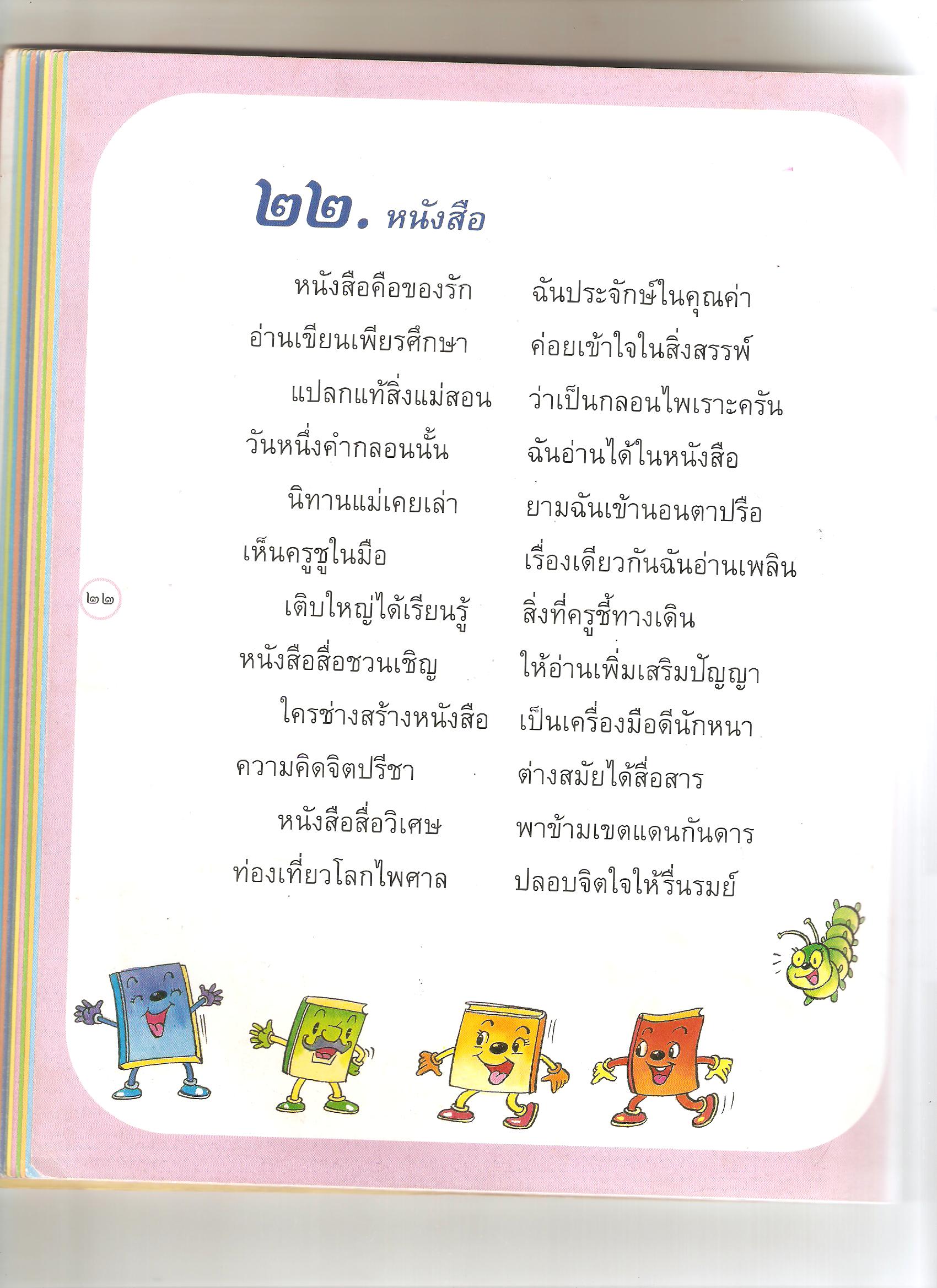 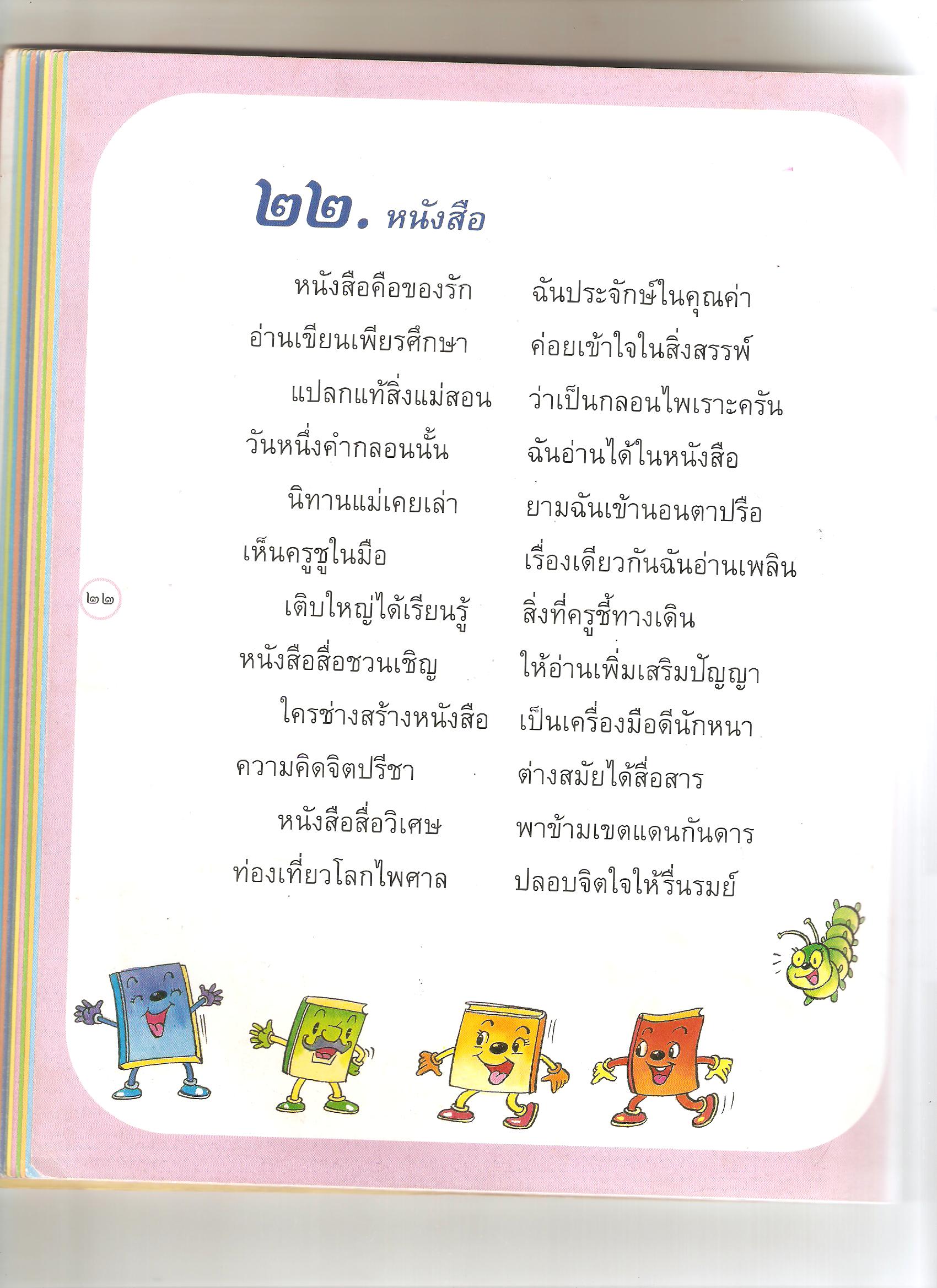 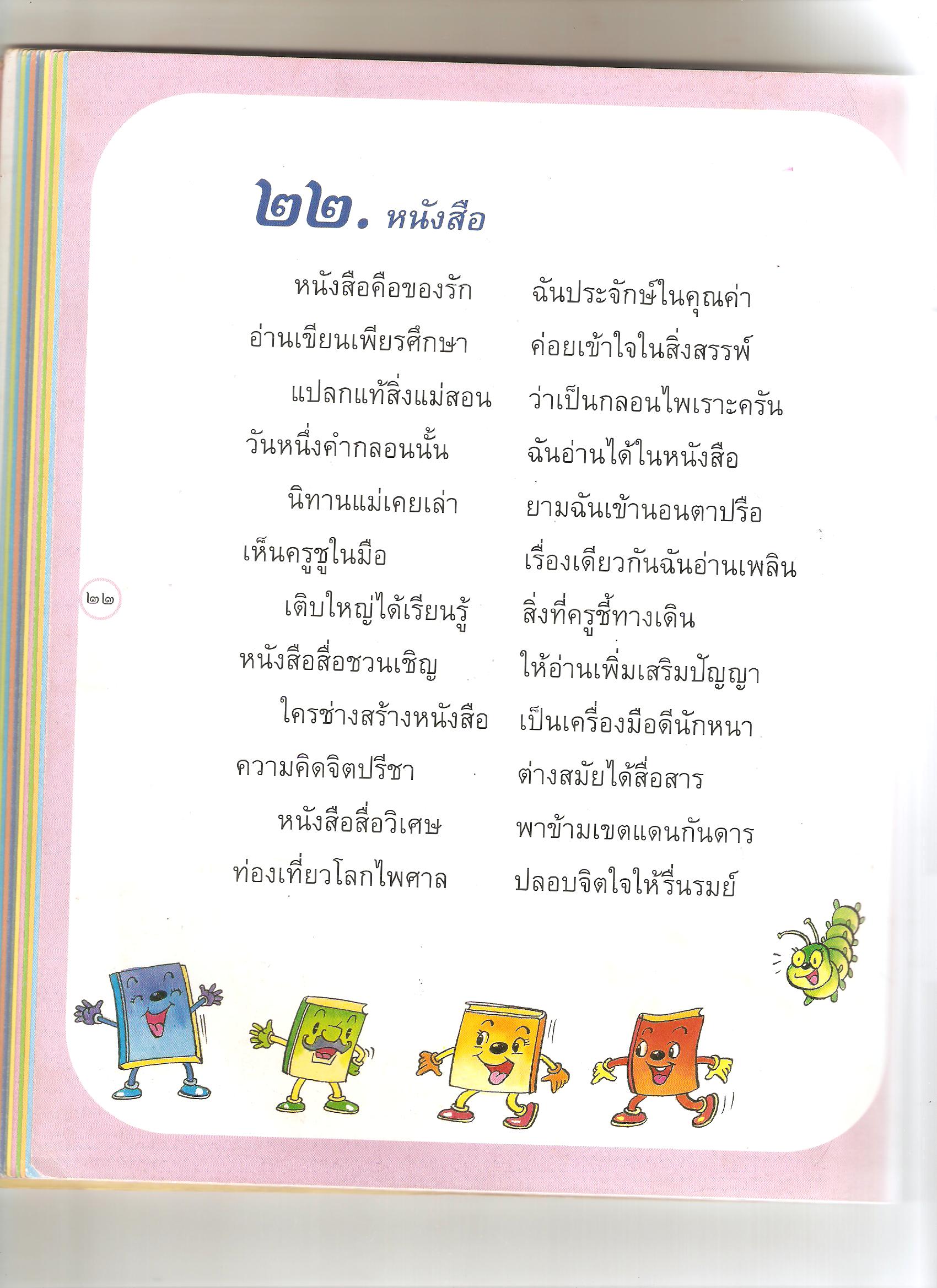 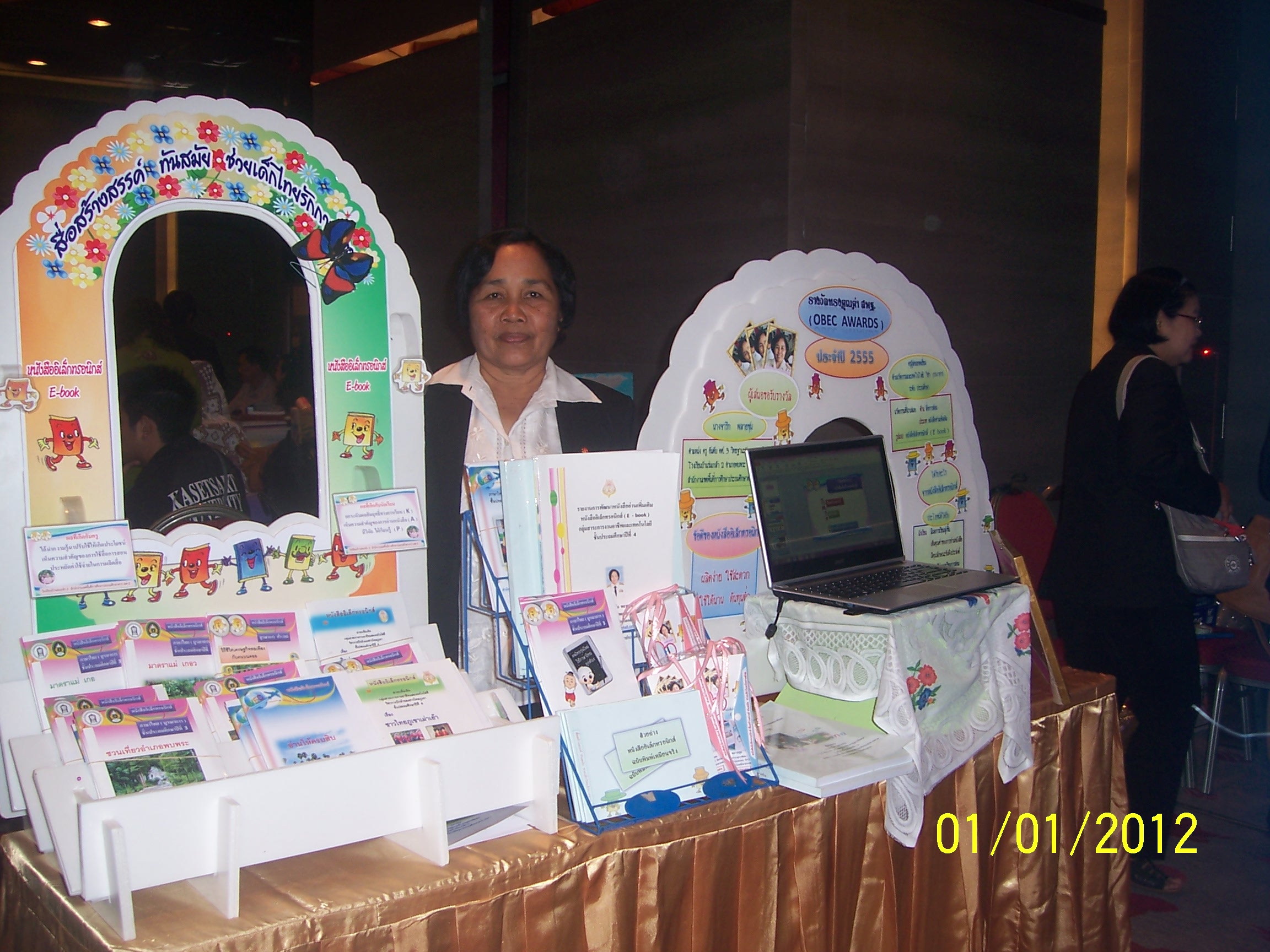 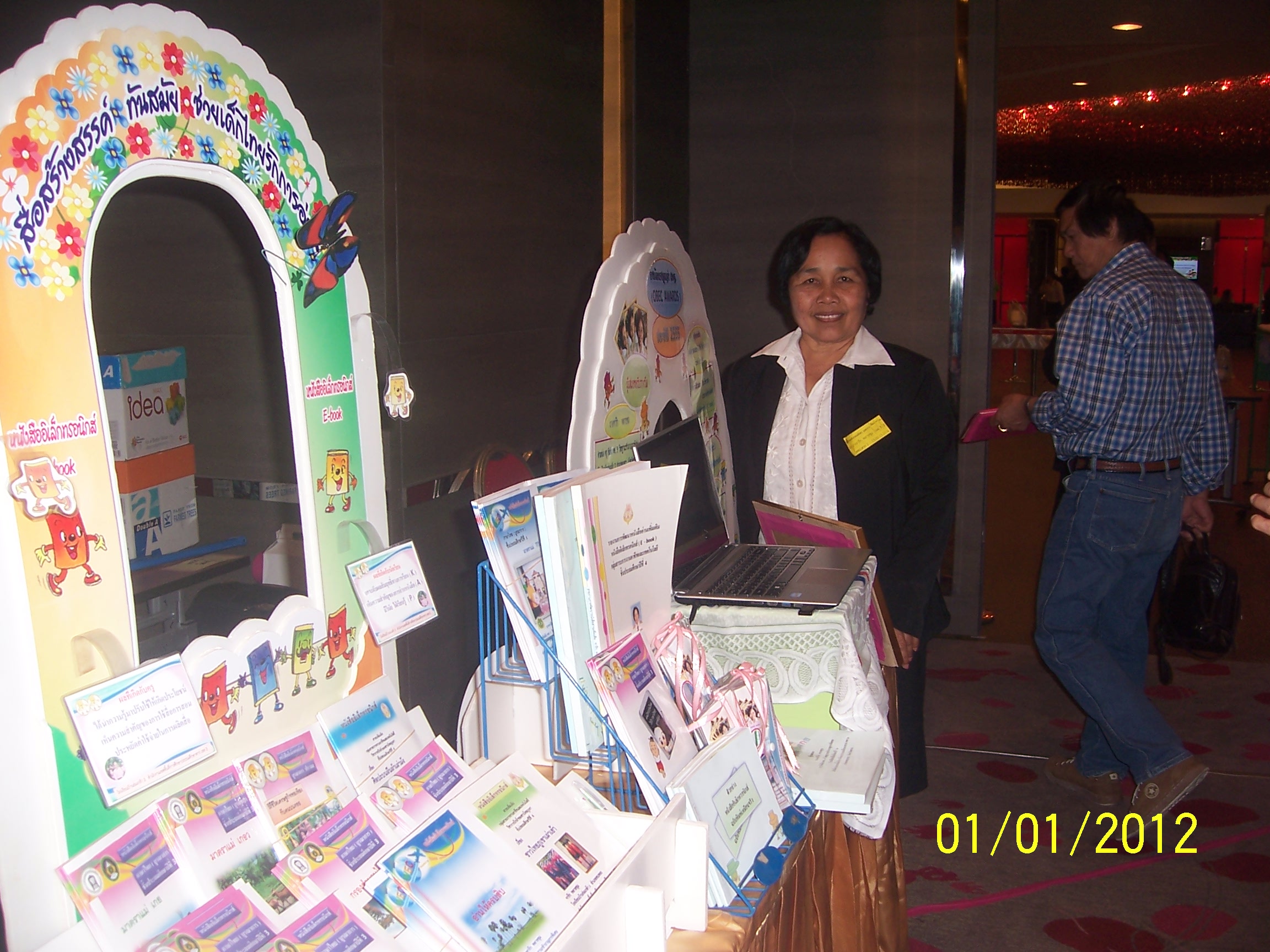 หนังสืออิเล็กทรอนิกส์  ชุดบูรณาการ ระดับ ประถมศึกษา
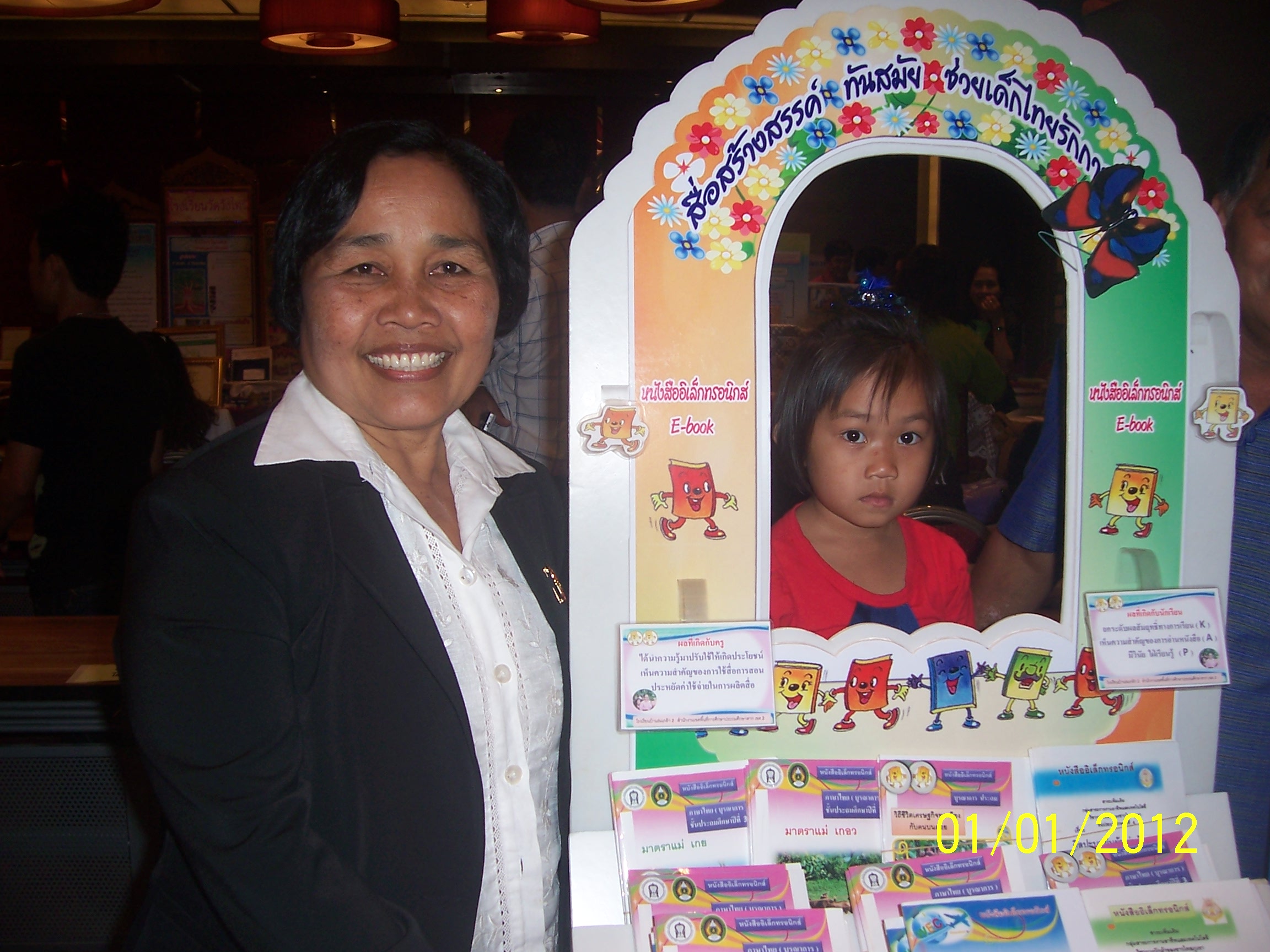 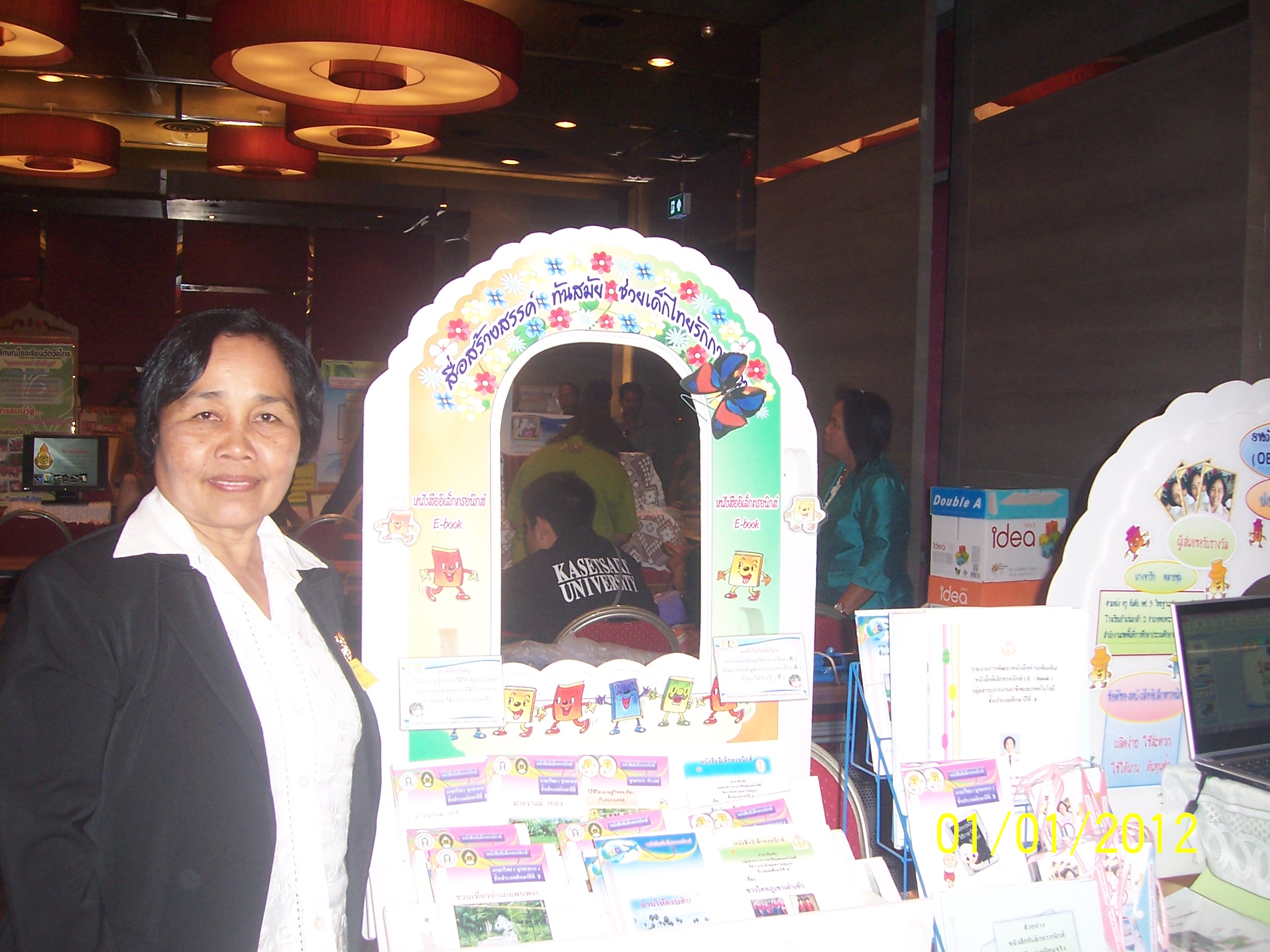